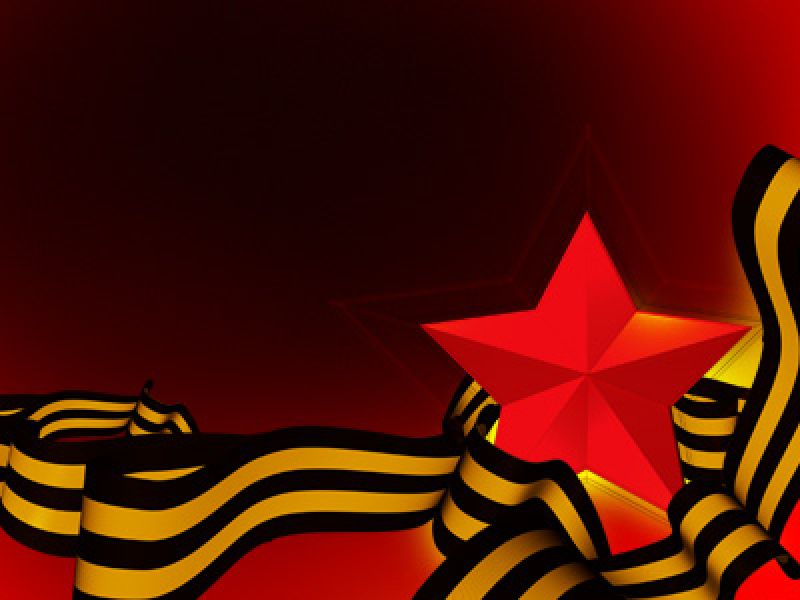 «Страницы истории»
Медиа-проект «Мы помним! Мы гордимся!»
Виртуальная  экскурсия
«Брестская крепость-герой»
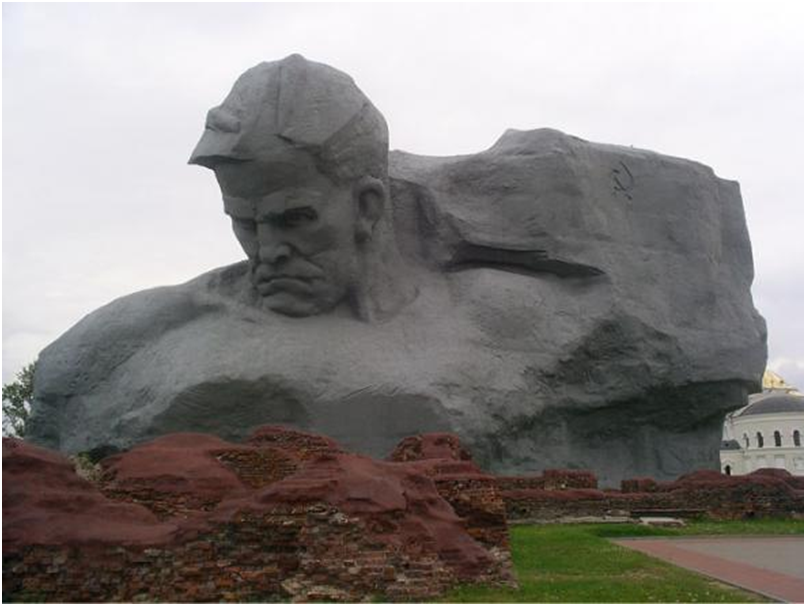 Разбитая крепость над Бугом стоит, 
В ней камни, омытые кровью. 
Мы верим, навеки народ сохранит 
Бессмертную славу героев..."
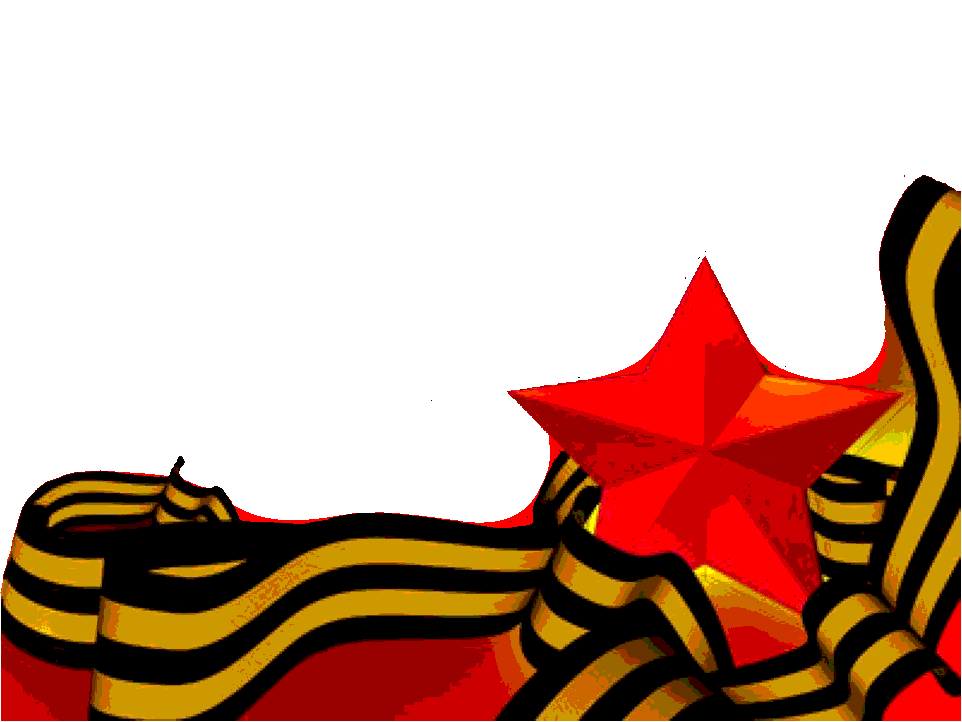 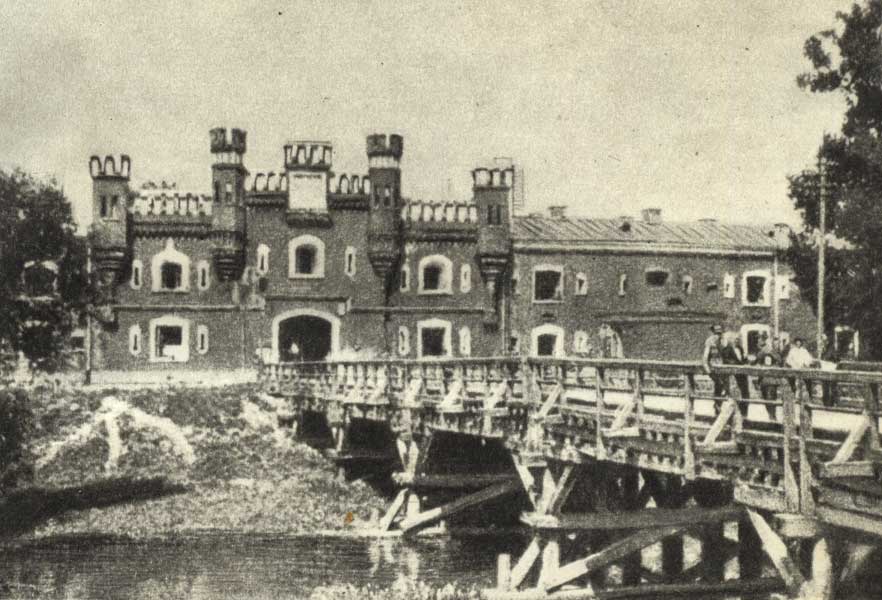 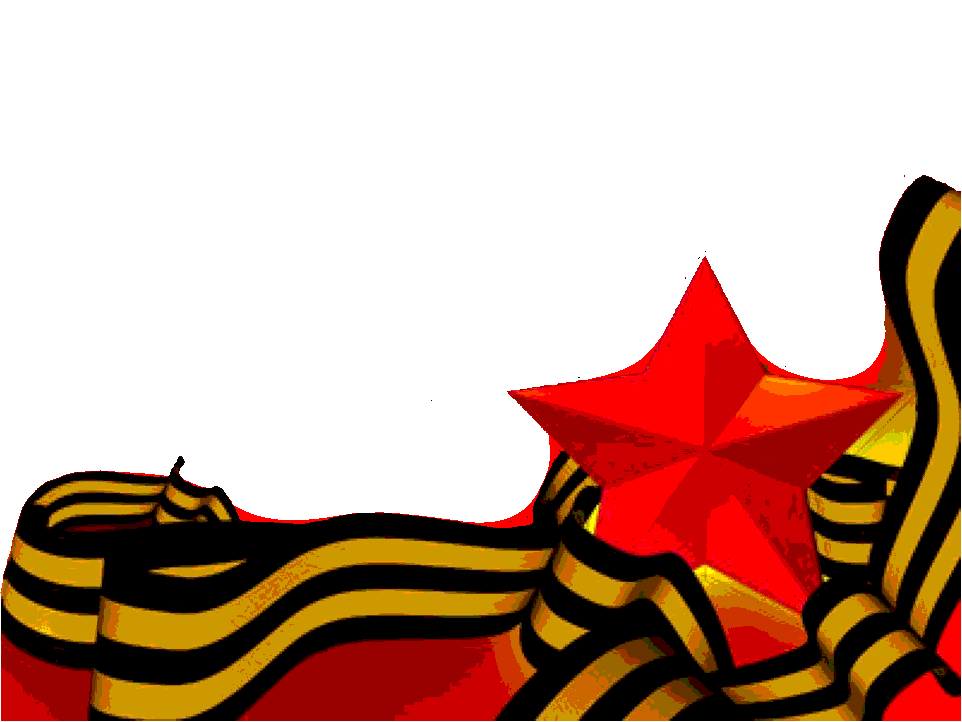 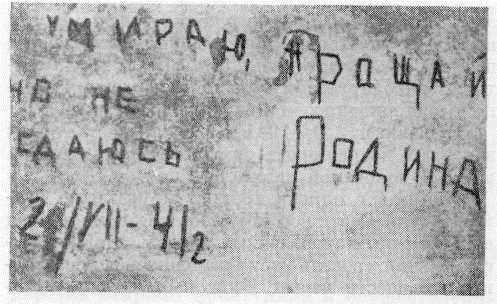 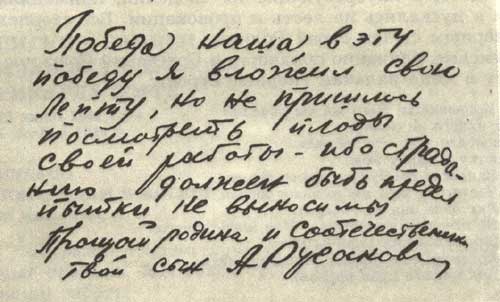 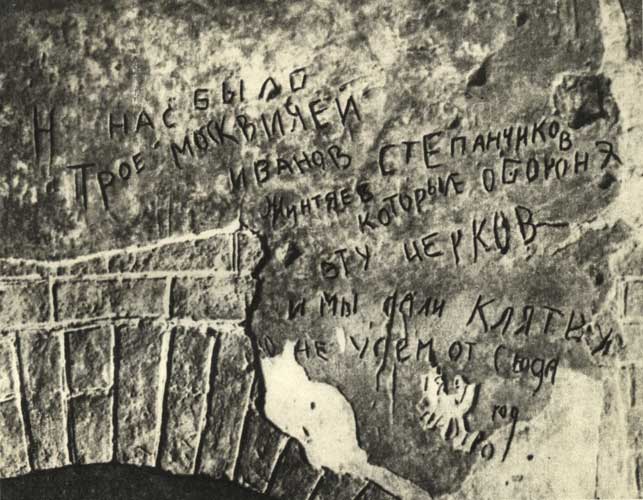 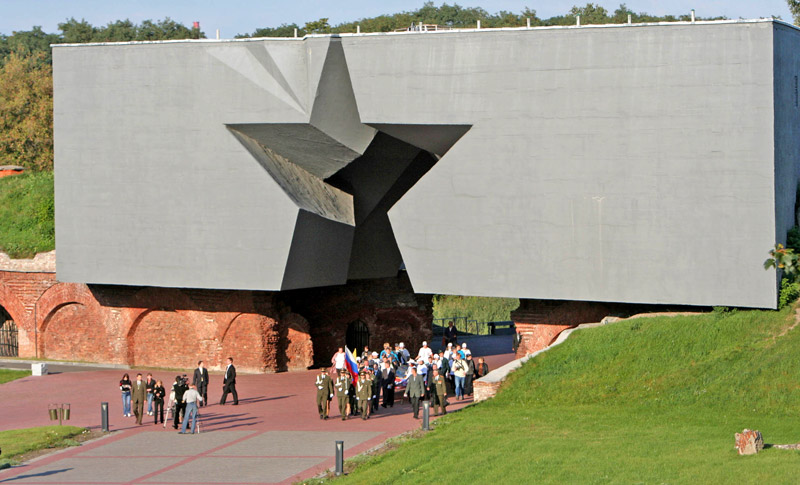 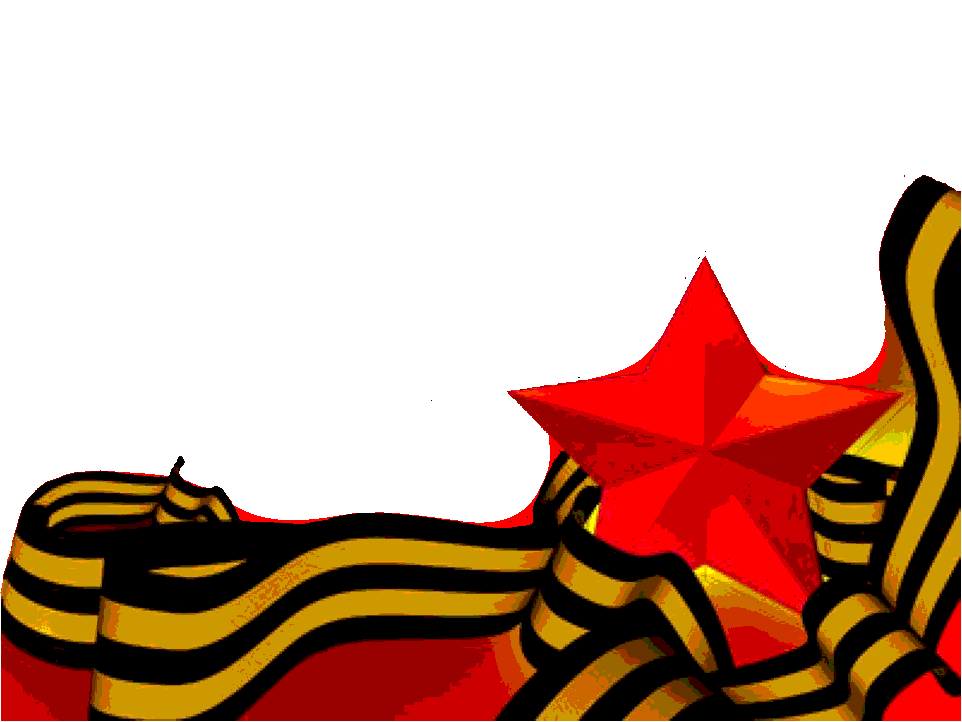 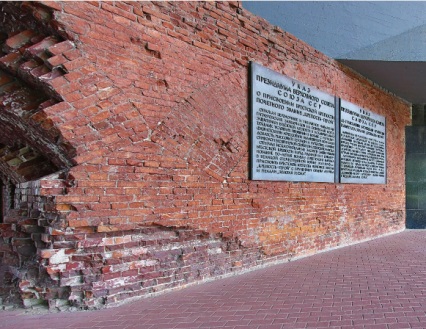 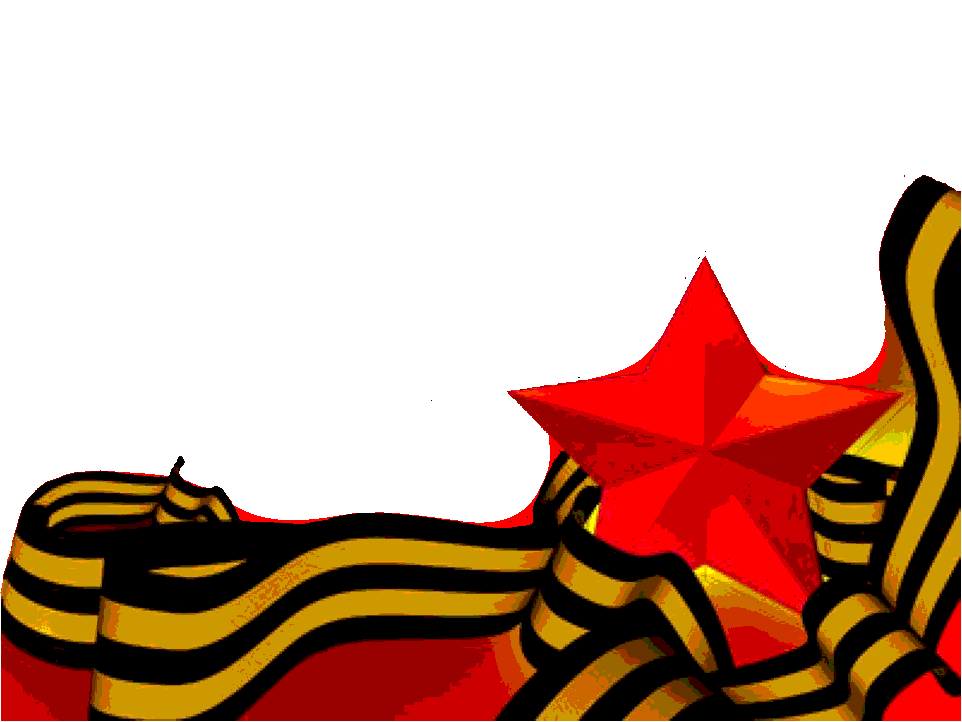 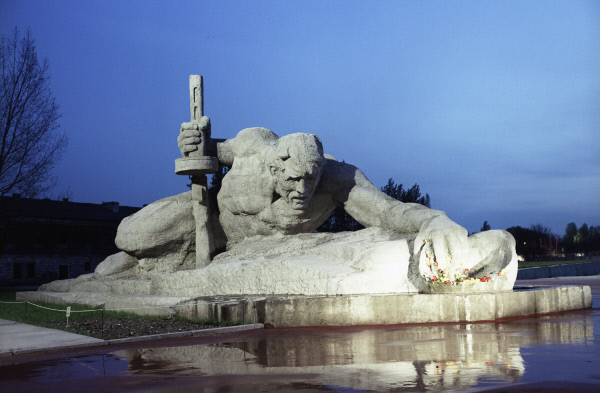 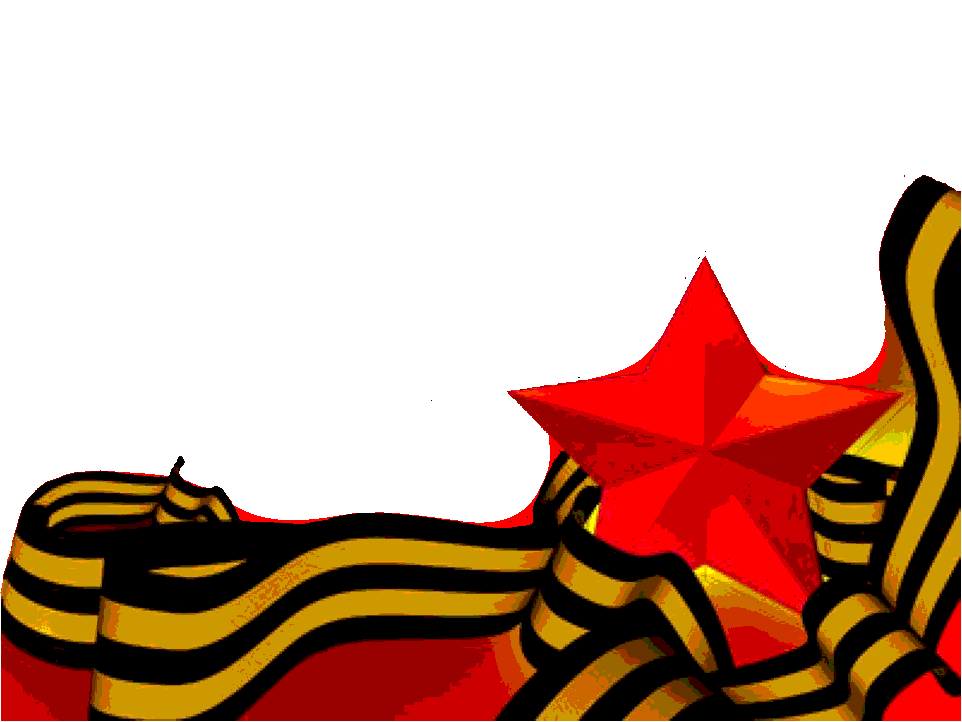 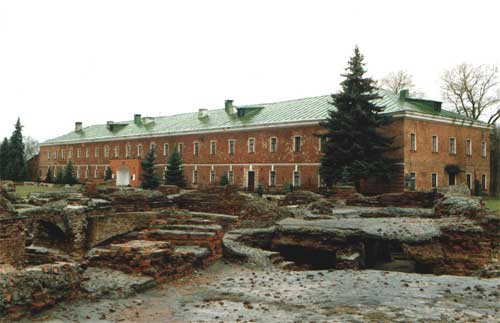 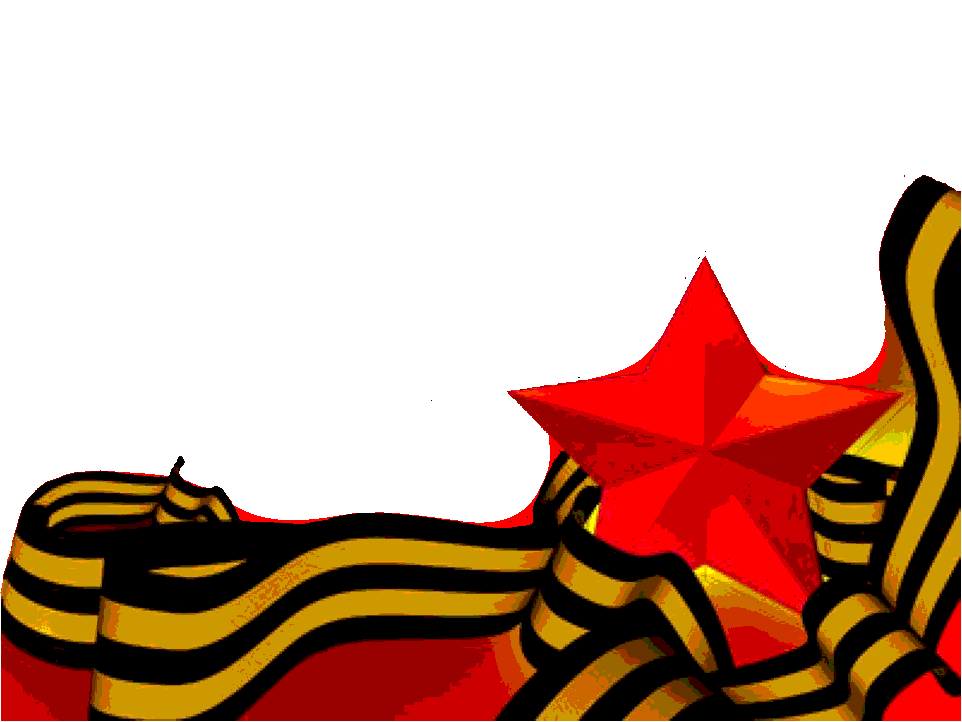 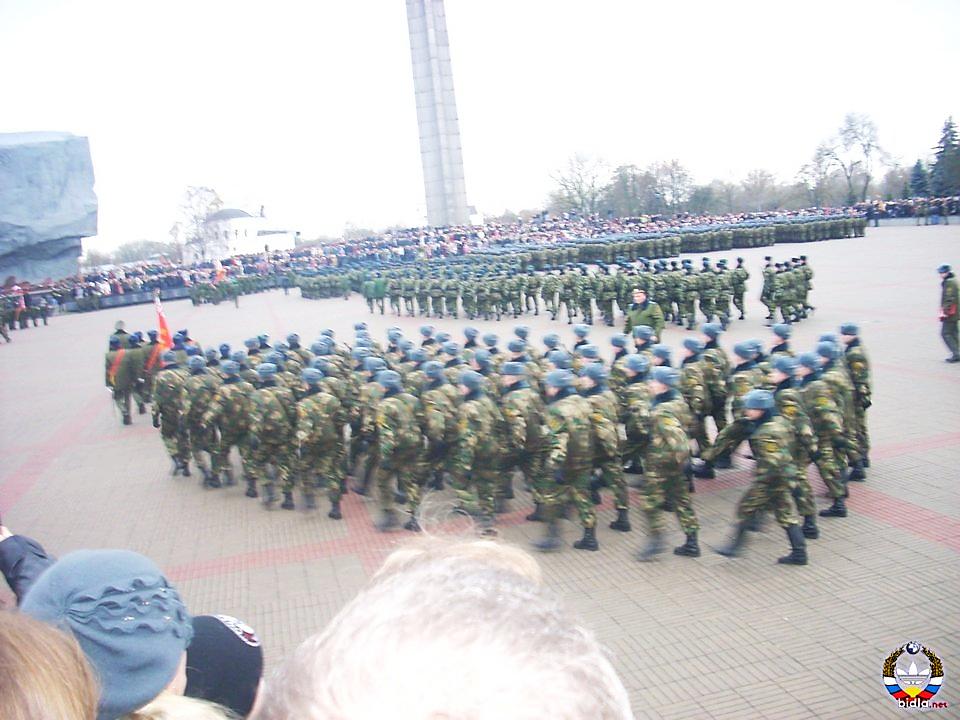 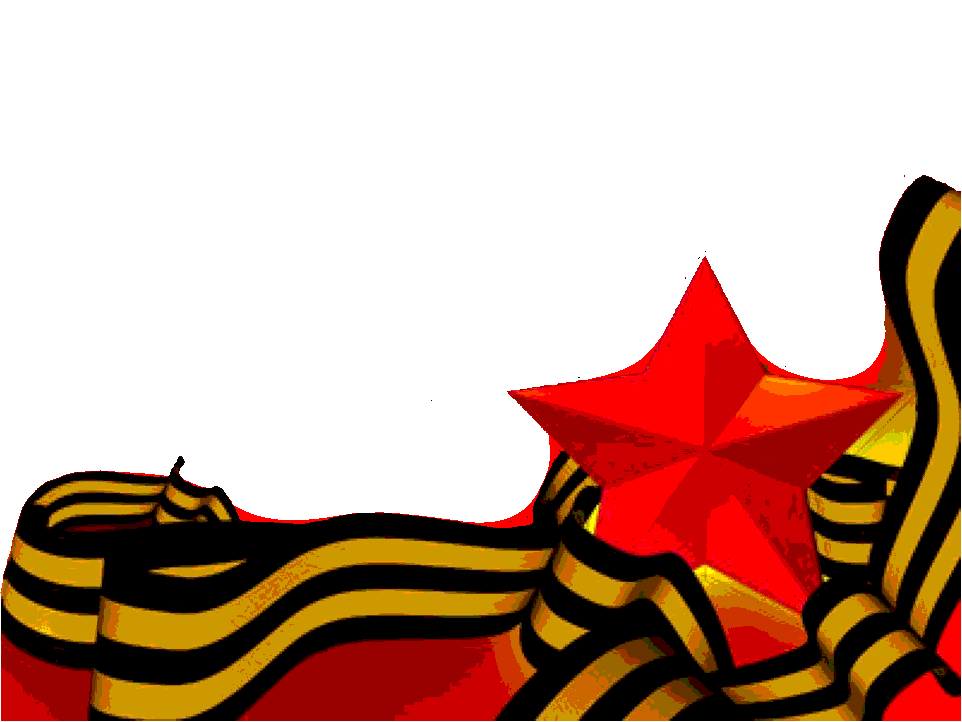 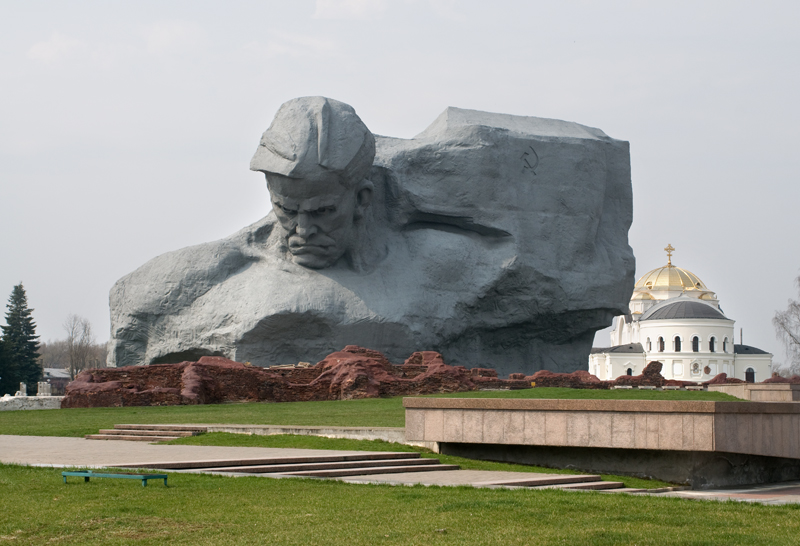 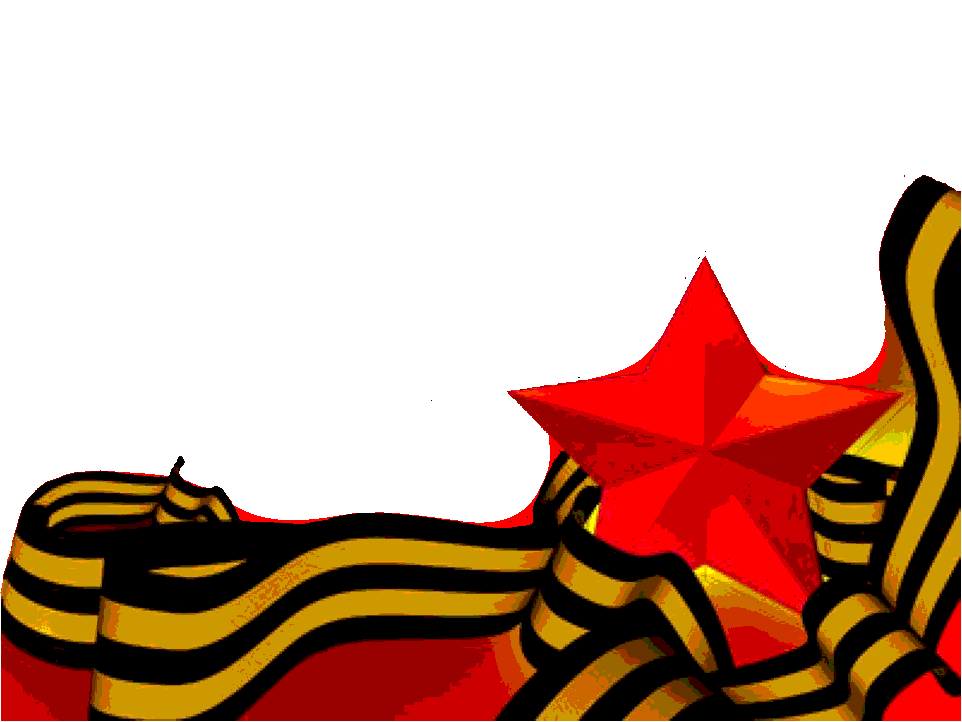 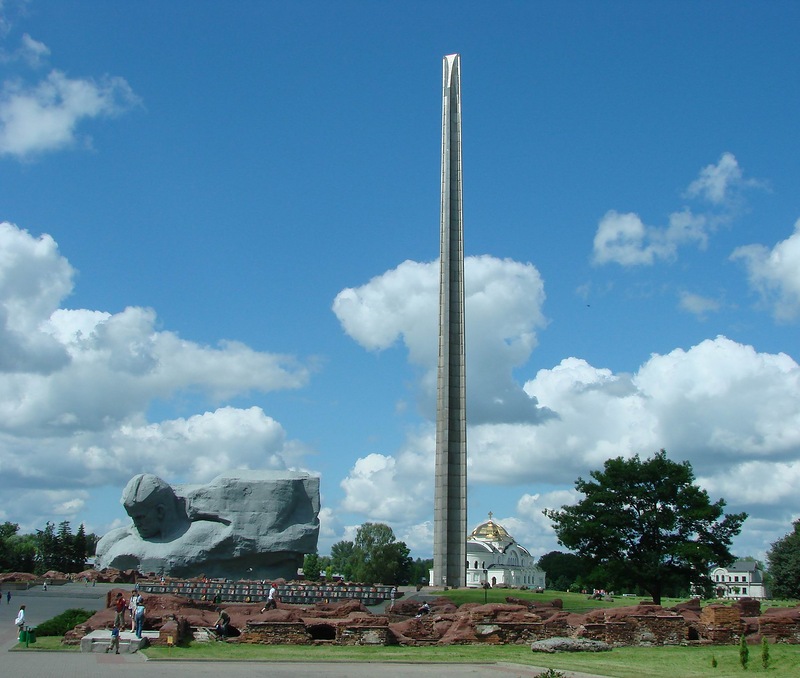 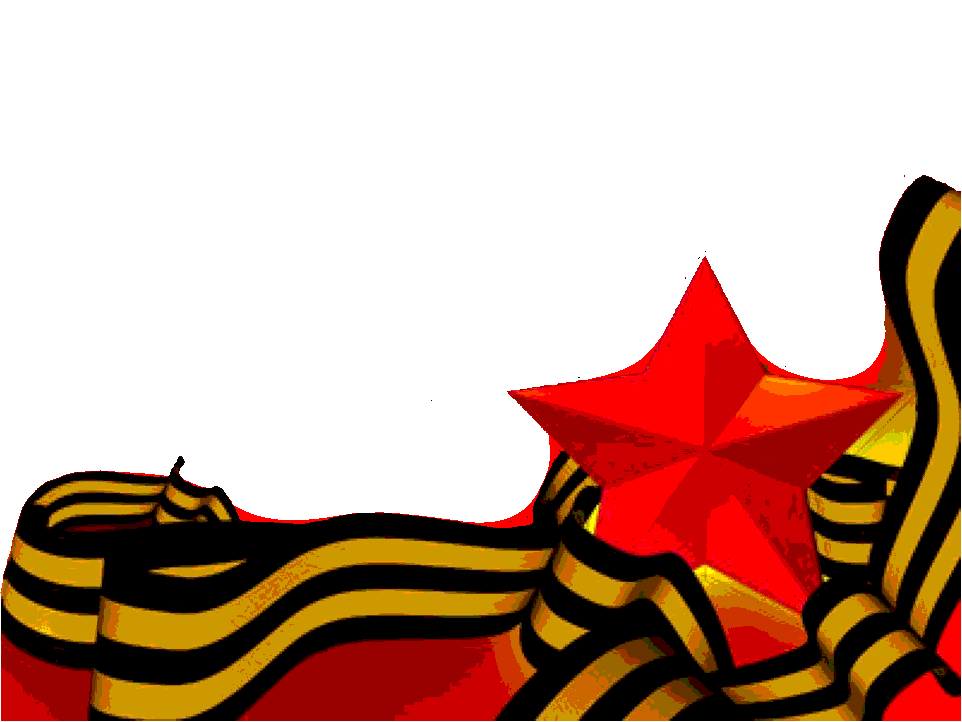 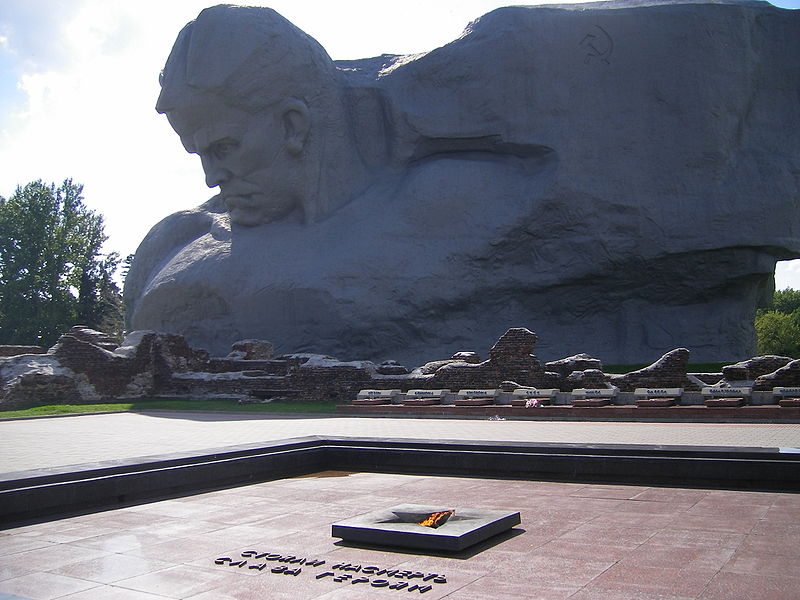 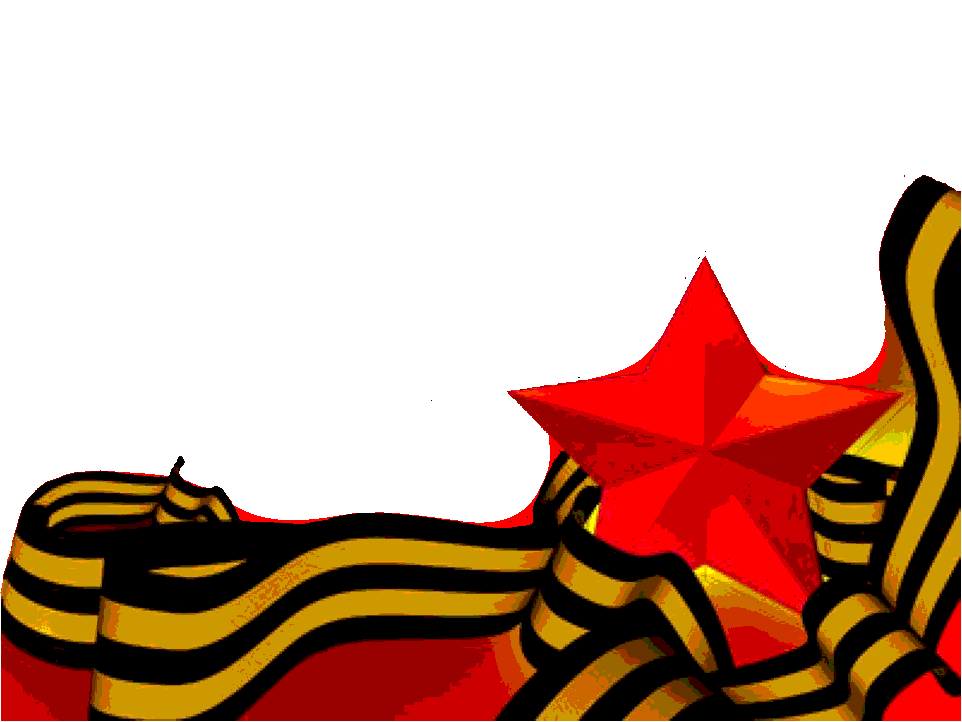 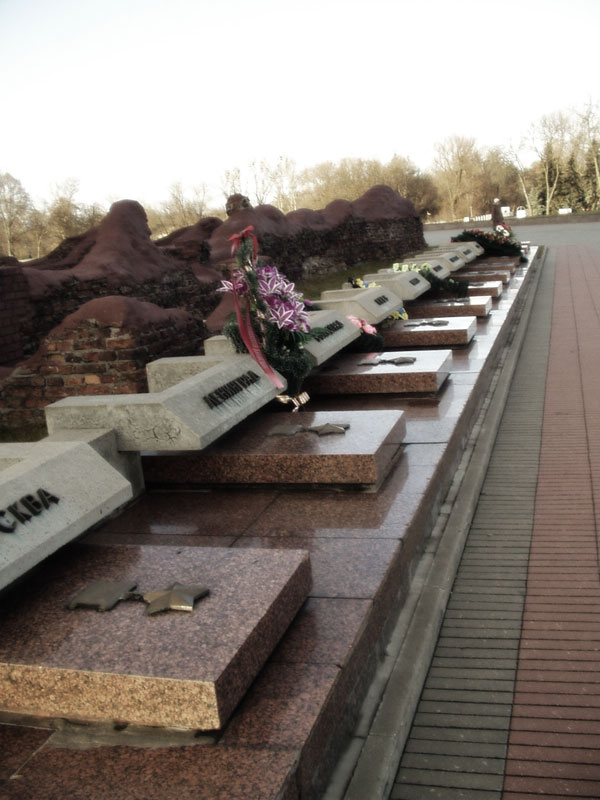 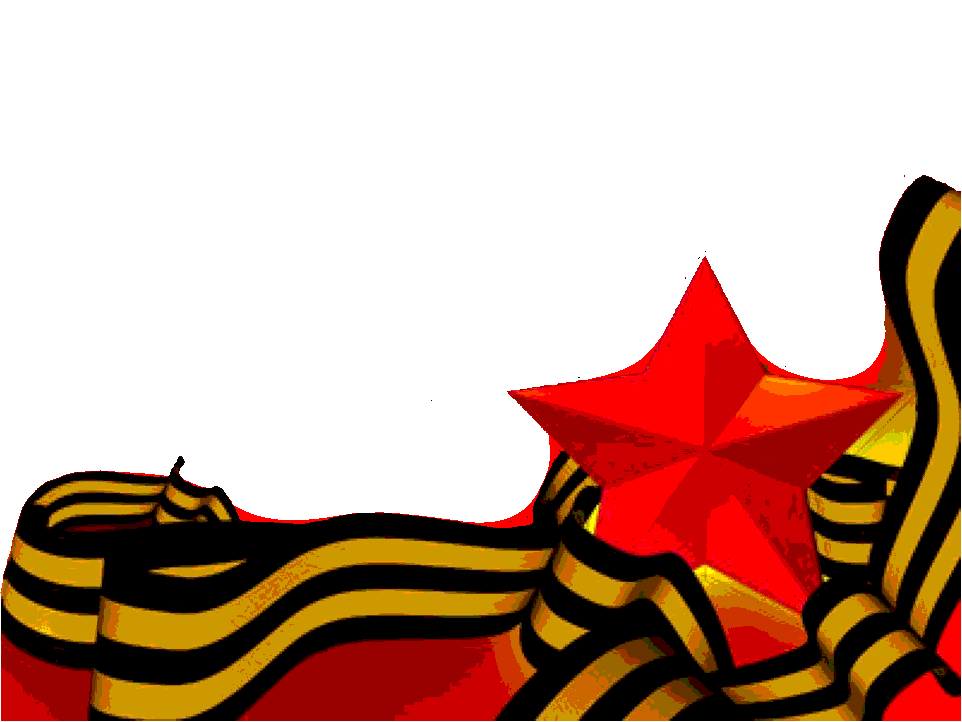 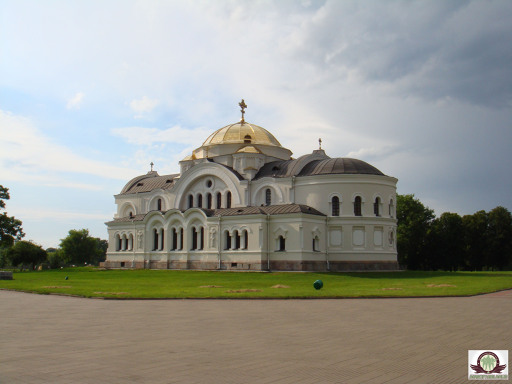 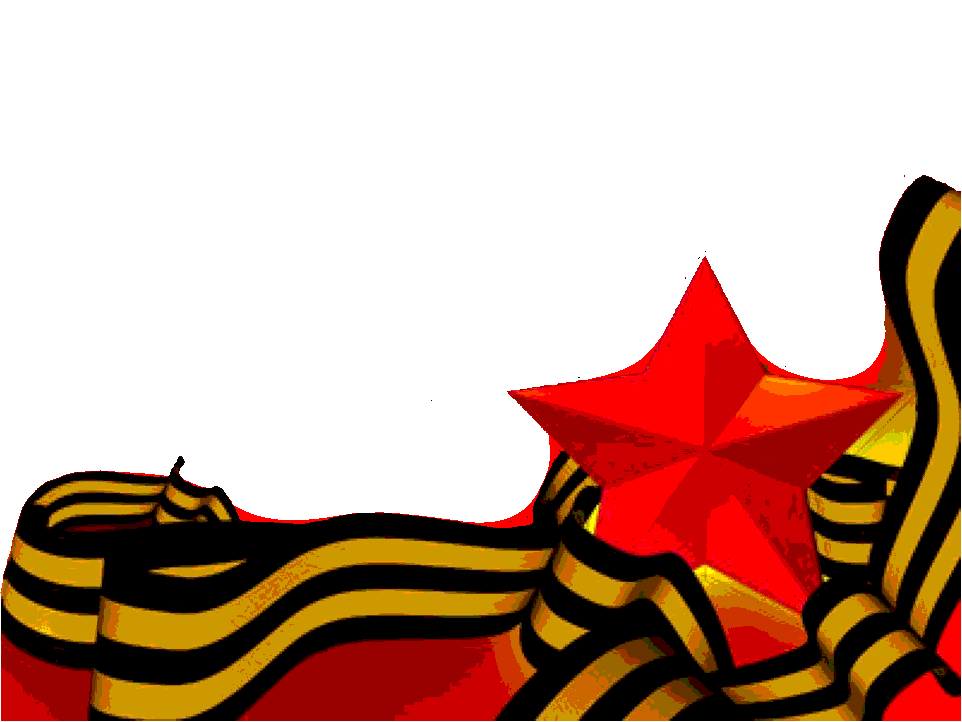 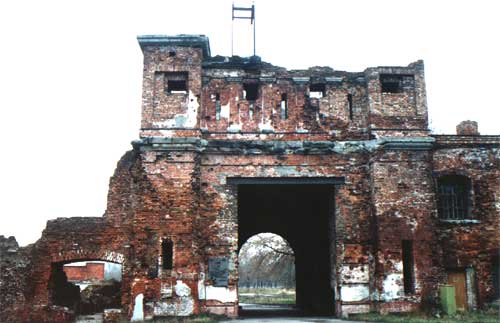 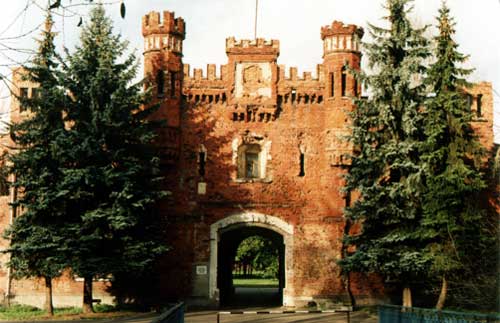 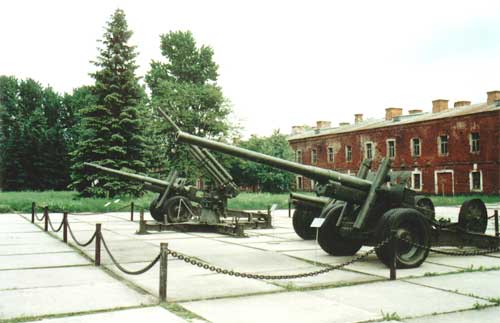 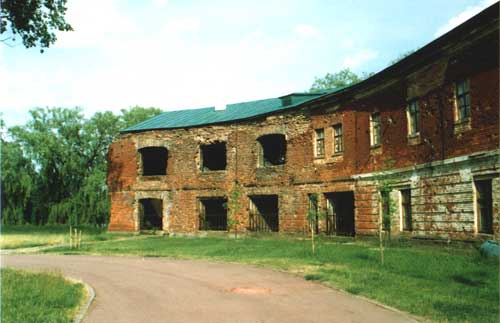 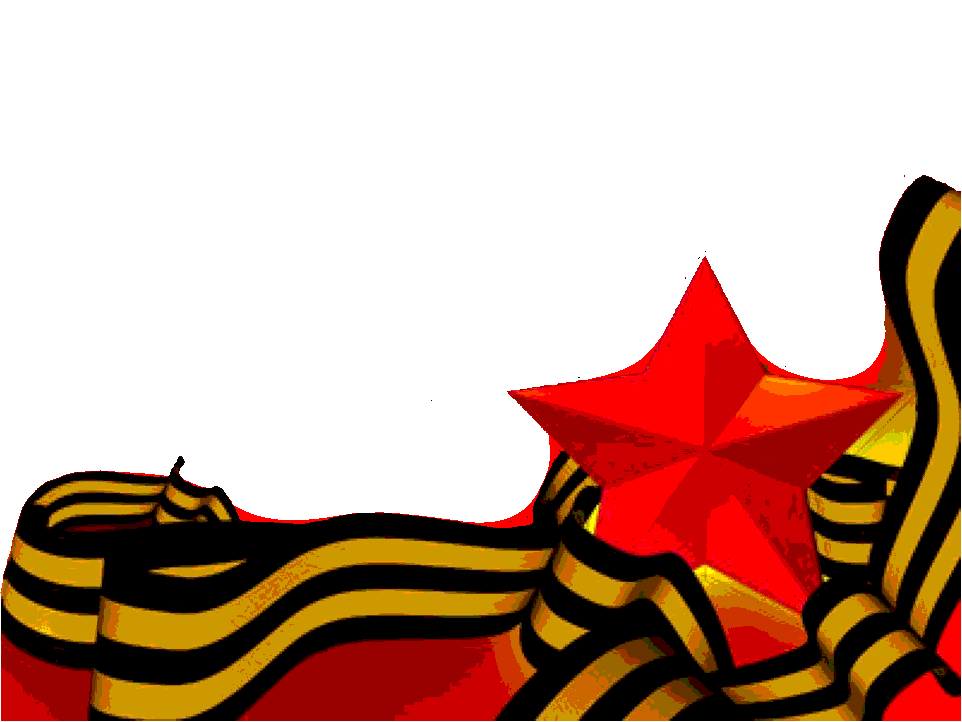 Память человека слабеет с годами. Память народная наоборот - крепнет. Чем дальше мы отходим во времени от Великой Отечественной войны, тем выше и значительнее становится в нашем представлении подвиг борцов против гитлеровского фашизма. Так, нельзя оценить высоту горы, если стоишь слишком близко к ней, и надо отойти на расстояние, чтобы увидеть ее в цепи других вершин.
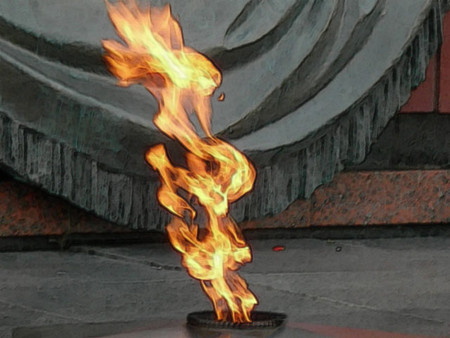 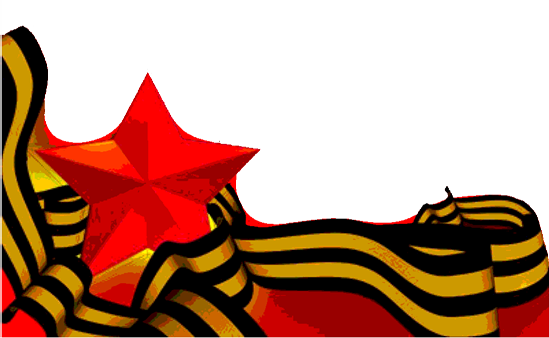 СПАСИБО ЗА ВНИМАНИЕ!